Российская академия народного хозяйства и государственной службы при  Президенте Российской Федерации.   Выпускной квалификационный проект
1
Дивергентное речевое развитие – это развитие речевых возможностей детей средствами дивергентного мышления.
Дивергентное мышление –  творческое, оригинальное мышление. Является основой творчества.
Коммуникативная компетентность ребенка – это умение и способность устанавливать и поддерживать необходимые контакты с людьми.
Российская академия народного хозяйства и государственной службы при  Президенте Российской Федерации.   Выпускной квалификационный проект
2
Предпосылки реализации проекта
Российская академия народного хозяйства и государственной службы при  Президенте Российской Федерации.   Выпускной квалификационный проект
3
Российская академия народного хозяйства и государственной службы при  Президенте Российской Федерации.   Выпускной квалификационный проект
4
Человеку, чтобы быть конкурентноспособным, необходимо обладать высоким уровнем коммуникативной компетентности, которую необходимо формировать начиная с дошкольного возраста.
В дошкольном образовании хорошо развиваются все компоненты устной речи, однако слабо развита у обучающихся способность решать языковыми средствами те или иные коммуникативные задачи в разных сферах и ситуациях общения.
Необходимость внедрения современных подходов в систему образования ДОУ, которые позволят решать различные коммуникативные задачи.
Российская академия народного хозяйства и государственной службы при  Президенте Российской Федерации.   Выпускной квалификационный проект
5
Целеполагание проекта
Российская академия народного хозяйства и государственной службы при  Президенте Российской Федерации.   Выпускной квалификационный проект
6
Российская академия народного хозяйства и государственной службы при  Президенте Российской Федерации.   Выпускной квалификационный проект
7
Идея проекта
Российская академия народного хозяйства и государственной службы при  Президенте Российской Федерации.   Выпускной квалификационный проект
8
Российская академия народного хозяйства и государственной службы при  Президенте Российской Федерации.   Выпускной квалификационный проект
9
Изучение педагогических потребностей
Индивидуальный образовательный маршрут педагога
Коммуникативные компетентности воспитанников
Создание сетевого взаимодействия
Изучение методологических подходов
Внедрение полученных знаний
10
Российская академия народного хозяйства и государственной службы при  Президенте Российской Федерации.   Выпускной квалификационный проект
Российская академия народного хозяйства и государственной службы при  Президенте Российской Федерации.   Выпускной квалификационный проект
11
Механизм решения
Коммуникативная компетентность
Российская академия народного хозяйства и государственной службы при  Президенте Российской Федерации.   Выпускной квалификационный проект
Российская академия народного хозяйства и государственной службы при  Президенте Российской Федерации.   Выпускной квалификационный проект
13
Механизм решения
Изучение основ развития коммуникативной компетентности воспитанников
Включение родителей в практику освоения полученных знаний в домашних условиях
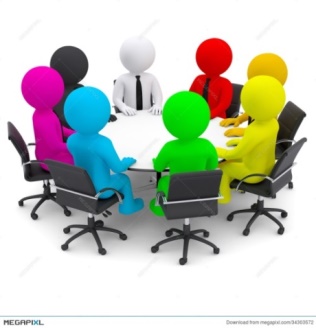 СЕМЬЯ
Создание Web-страницы на сайте ДОУ
Организация системы совместных мероприятий «Ребенок+ Педагог+ Родитель»
14
Российская академия народного хозяйства и государственной службы при  Президенте Российской Федерации.   Выпускной квалификационный проект
Модель функционирования результатов проекта
Российская академия народного хозяйства и государственной службы при  Президенте Российской Федерации.   Выпускной квалификационный проект
15
Модель функционирования результатов проекта
Создана методическая база.
Создан широкий круг участников образовательных и иных организаций.
Создан сайт.
Созданы условия для непрерывного развития коммуникативных компетентностей педагогов.
Обогащение  образовательной среды.
Российская академия народного хозяйства и государственной службы при  Президенте Российской Федерации.   Выпускной квалификационный проект
16
Реестр заинтересованных сторон
Российская академия народного хозяйства и государственной службы при  Президенте Российской Федерации.   Выпускной квалификационный проект
17
Реестр рисков и возможностей проекта
Российская академия народного хозяйства и государственной службы при  Президенте Российской Федерации.   Выпускной квалификационный проект
18
Бюджет проекта
19